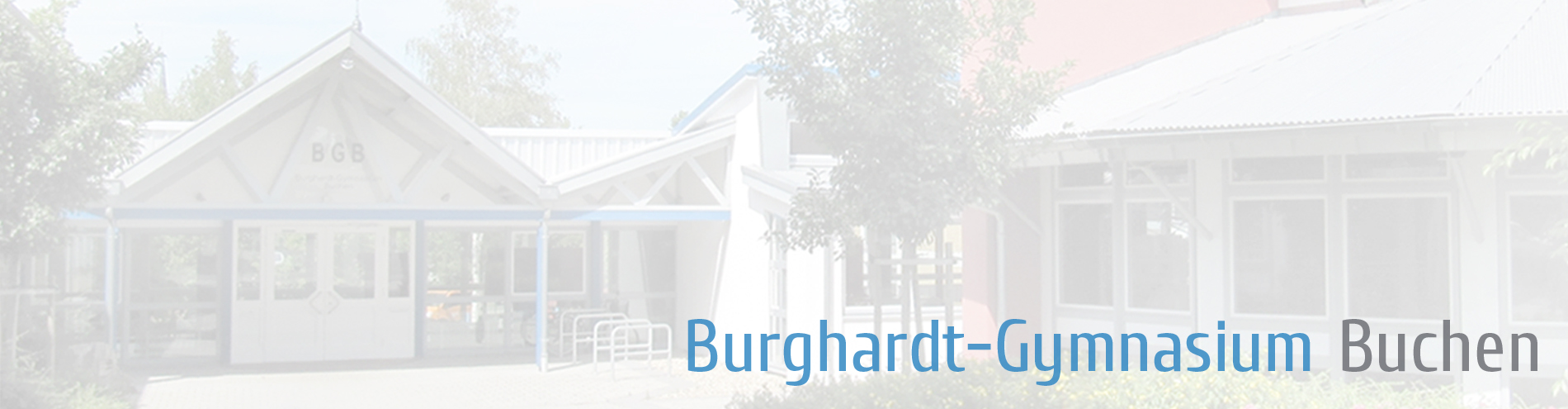 Sportprofil
Übungsleiterausbildung
in Kooperation mit dem Badischen Sportbund Nord
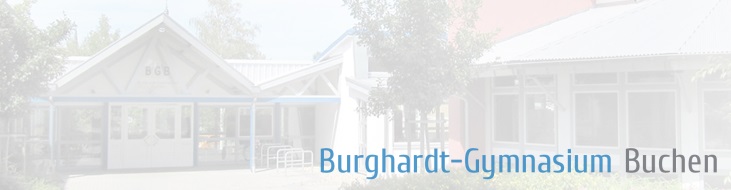 Sportprofil  
Übungsleiterausbildung
Badischer Sportbund Nord
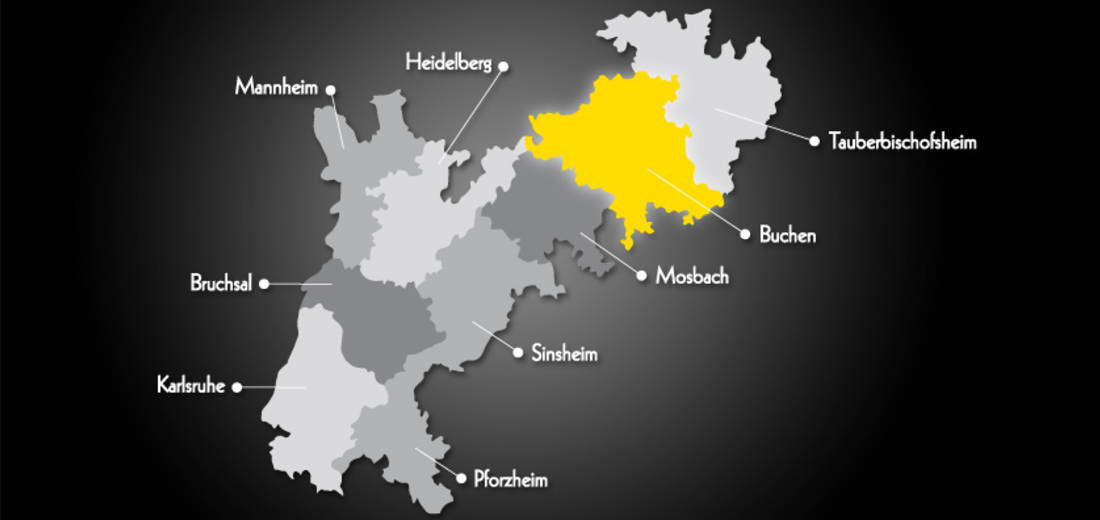 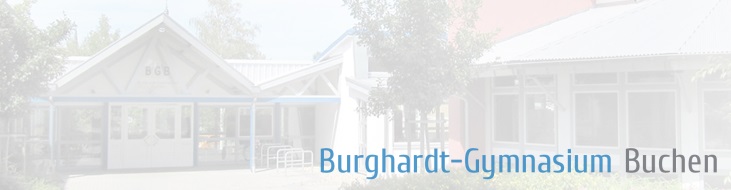 Sportprofil  
Übungsleiterausbildung
Lehrplan
6 Unterrichtsstunden pro Woche
4 Ustd. Praxis (Praxisnoten)
2 UStd. Theorie (1 Klausur / Halbjahr)

Praxis : Theorie  2:1
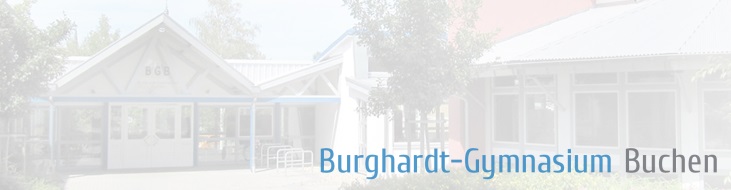 Sportprofil  
ÜL-Ausbildung
Praktikum
Vereinspraktikum

Klasse 9/10

50 Stunden Praktikum im Verein 
	-	Ansprechpartner
	-	Durchführung eines sportl. Events
		Planung/Durchführung/Reflexion				als schriftliche benotete Ausarbeitung
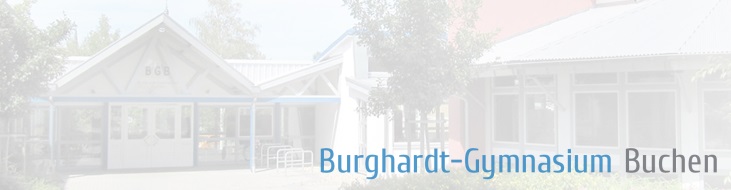 Sportprofil  
ÜL-Ausbildung
Lehrplan
Klasse 9 im G9
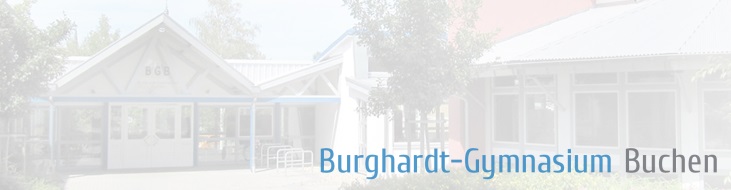 Klasse 10 im G9
Sportprofil  
ÜL-Ausbildung
Lehrplan
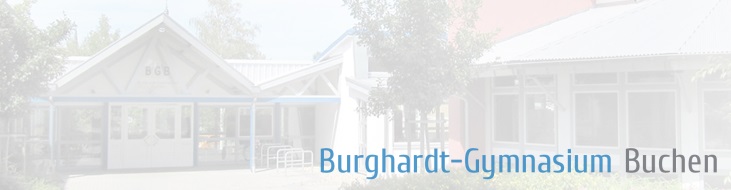 Sportprofil  
ÜL-Ausbildung
Lehrplan
Klasse 11 im G9
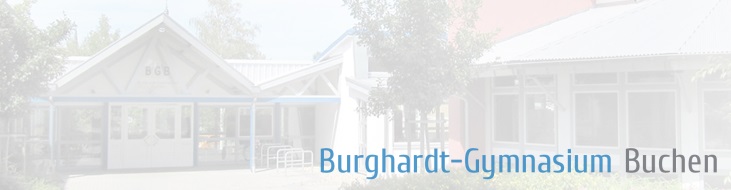 Sportprofil  
ÜL-Ausbildung
Lehrplan
Klasse 11 im G9
Ende Klasse 10 (Mai/Juni/Juli)

Erwerb des 
Übungsleiterscheins C „Kinder“

Einwöchiger
Vorbereitungslehrgang/Prüfungslehrgang
auf der Sportschule Schöneck

Prüfungslehrprobe + Kolloquium


Übernahme der Kosten durch den jeweiligen Verein
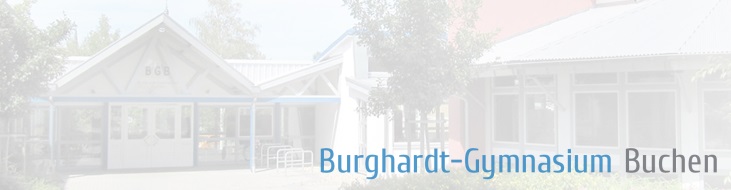 Sportprofil  
Übungsleiterausbildung
Situation
Neue Übungsleiter/innen
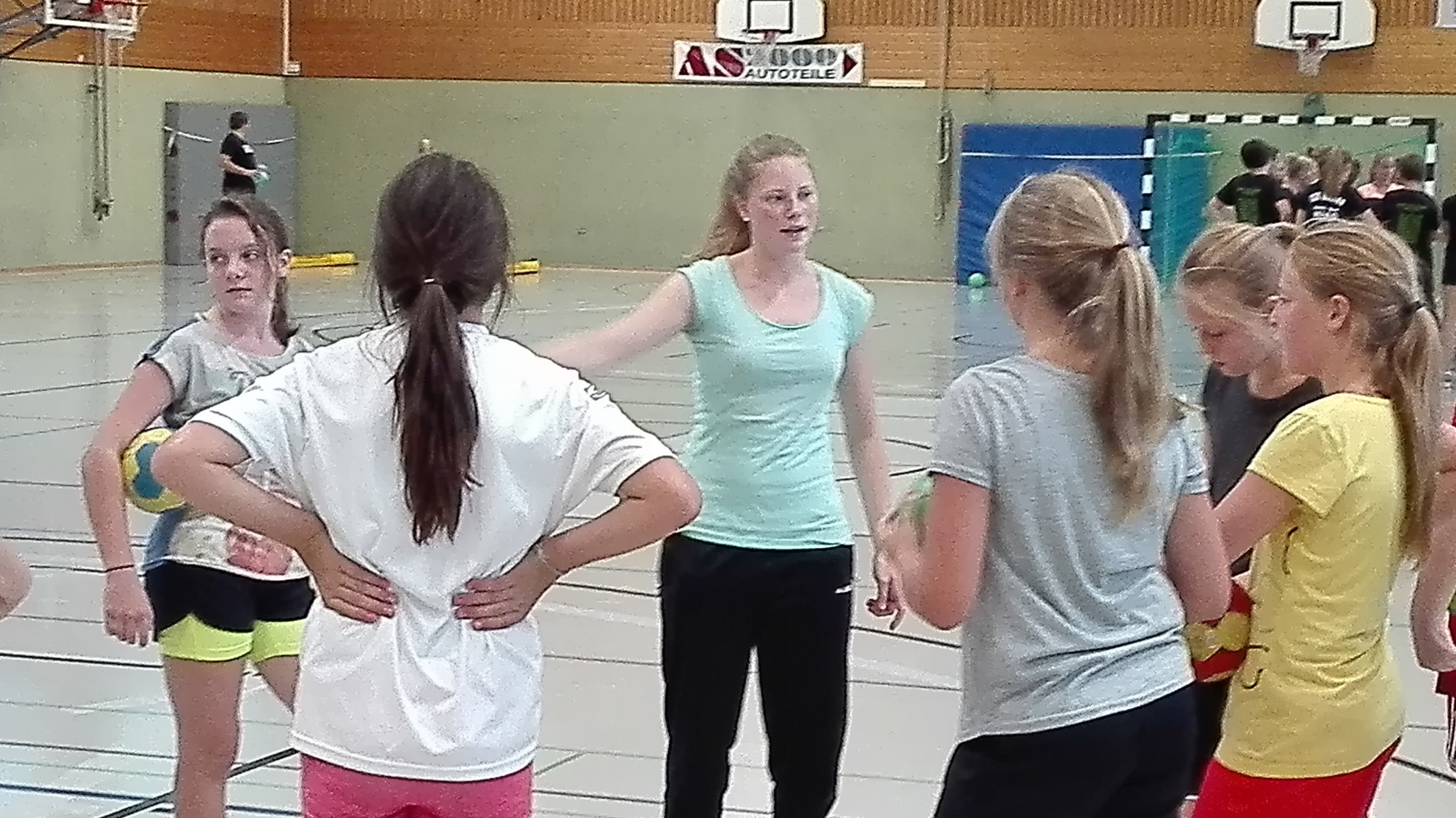 Pia Röckel   *18.11.1998
Prüfungslehrgang Juni 2015
Co-Trainerin beim TSV Buchen/Handball 
Weibl. C-Jugend seit 2015
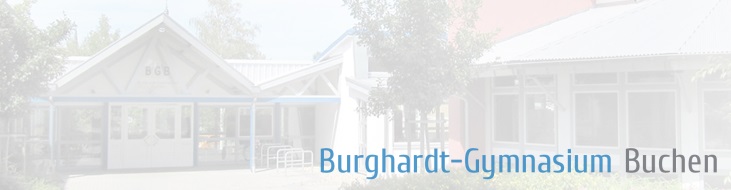 Sportprofil  
Übungsleiterausbildung
Situation
Neue Übungsleiter/innen
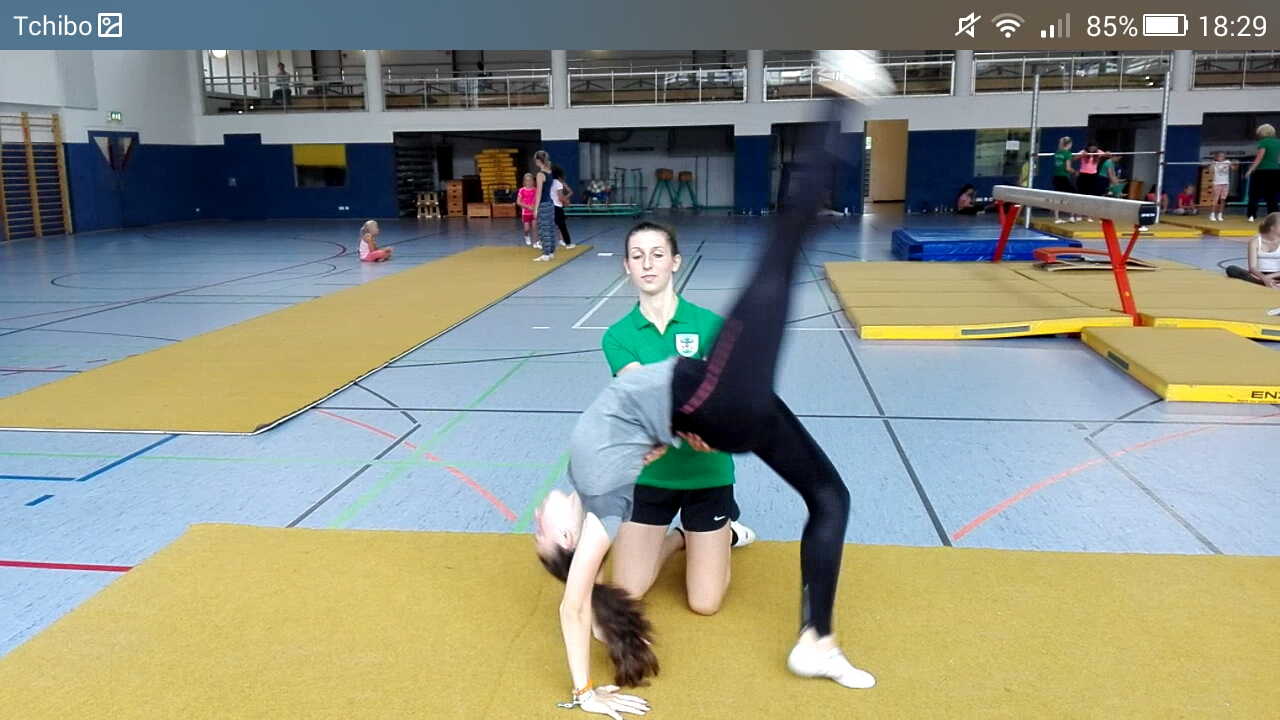 Katharina Fischer     *26.03.1999
Prüfungslehrgang Juni 2015
Übungsleiterin TSV Buchen/Turnen seit 2015
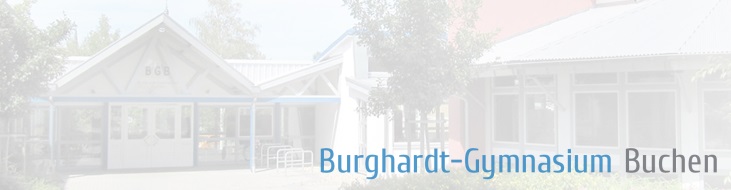 Sportprofil  
Übungsleiterausbildung
Situation
Neue Übungsleiter/innen
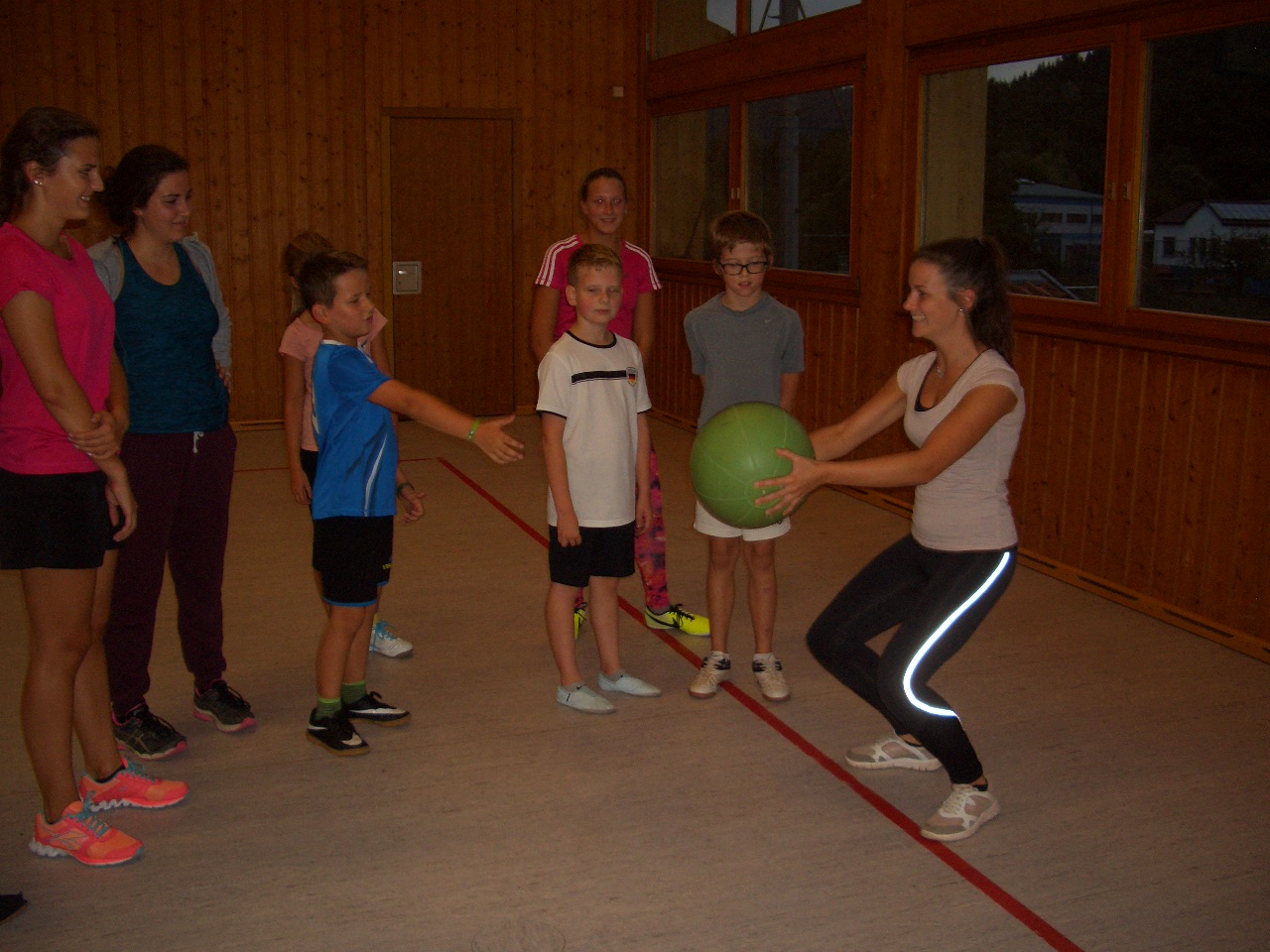 Selina Farrenkopf    *29.05.1999
Prüfungslehrgang Juni 2015
Übungsleiterin SV Hettigenbeuren/Kinderturnen
seit 2015
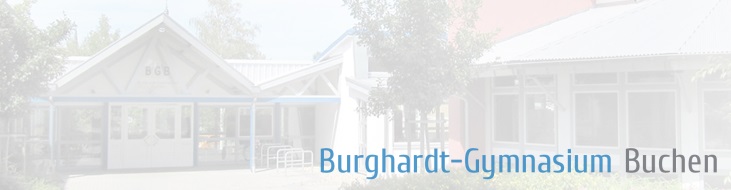 Sportprofil  
Übungsleiterausbildung
Situation
Neue Übungsleiter/innen
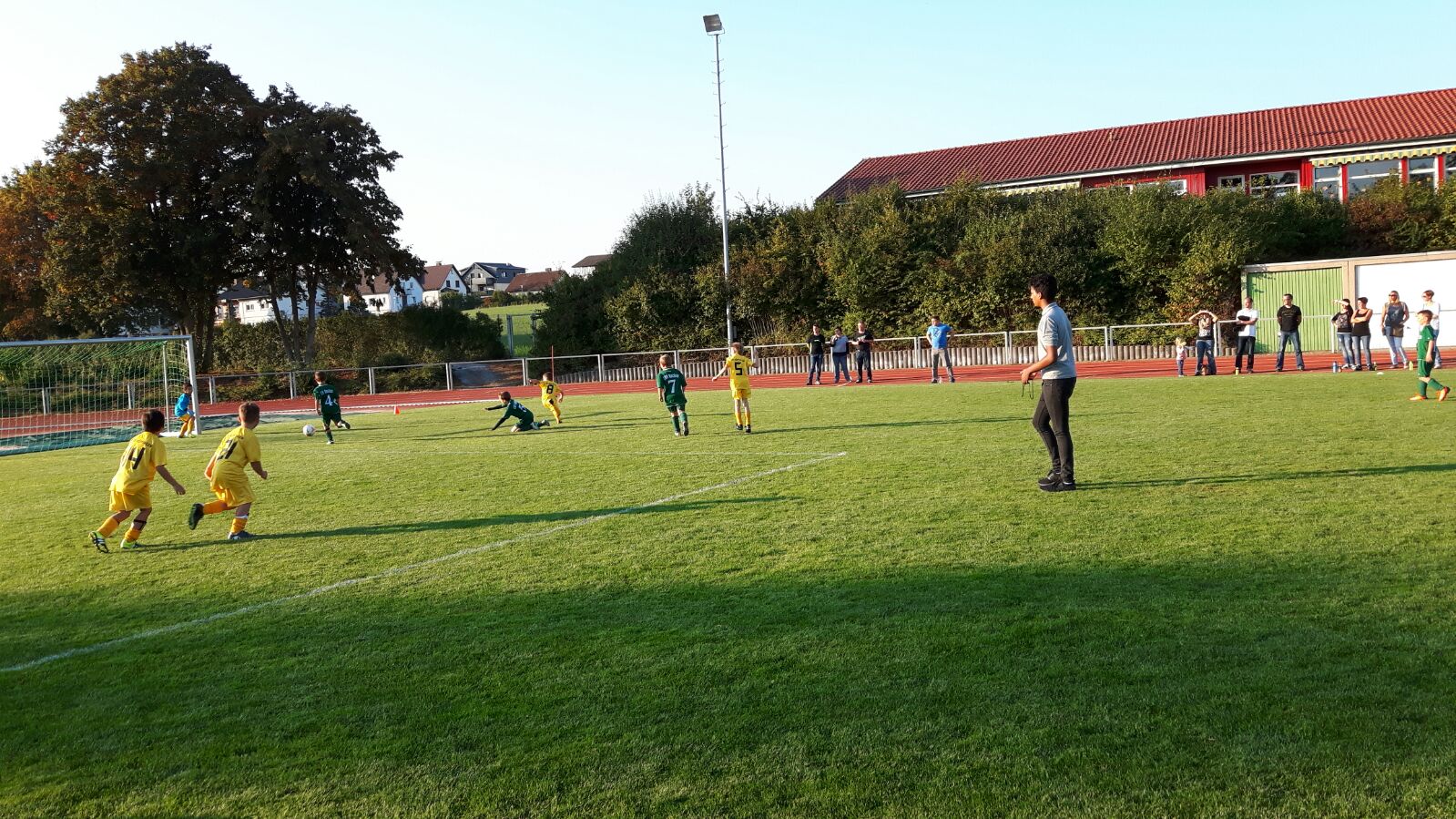 Chakib Benaglia      *06.06.2000
Prüfungslehrgang Juni 2017
DFB-Junior-Coach
Co-Trainer TSV Buchen/Fußball 
F-Jugend seit 2015
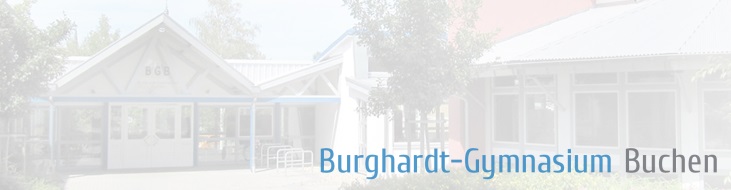 Sportprofil  
Übungsleiterausbildung
Situation
Neue Übungsleiter/innen
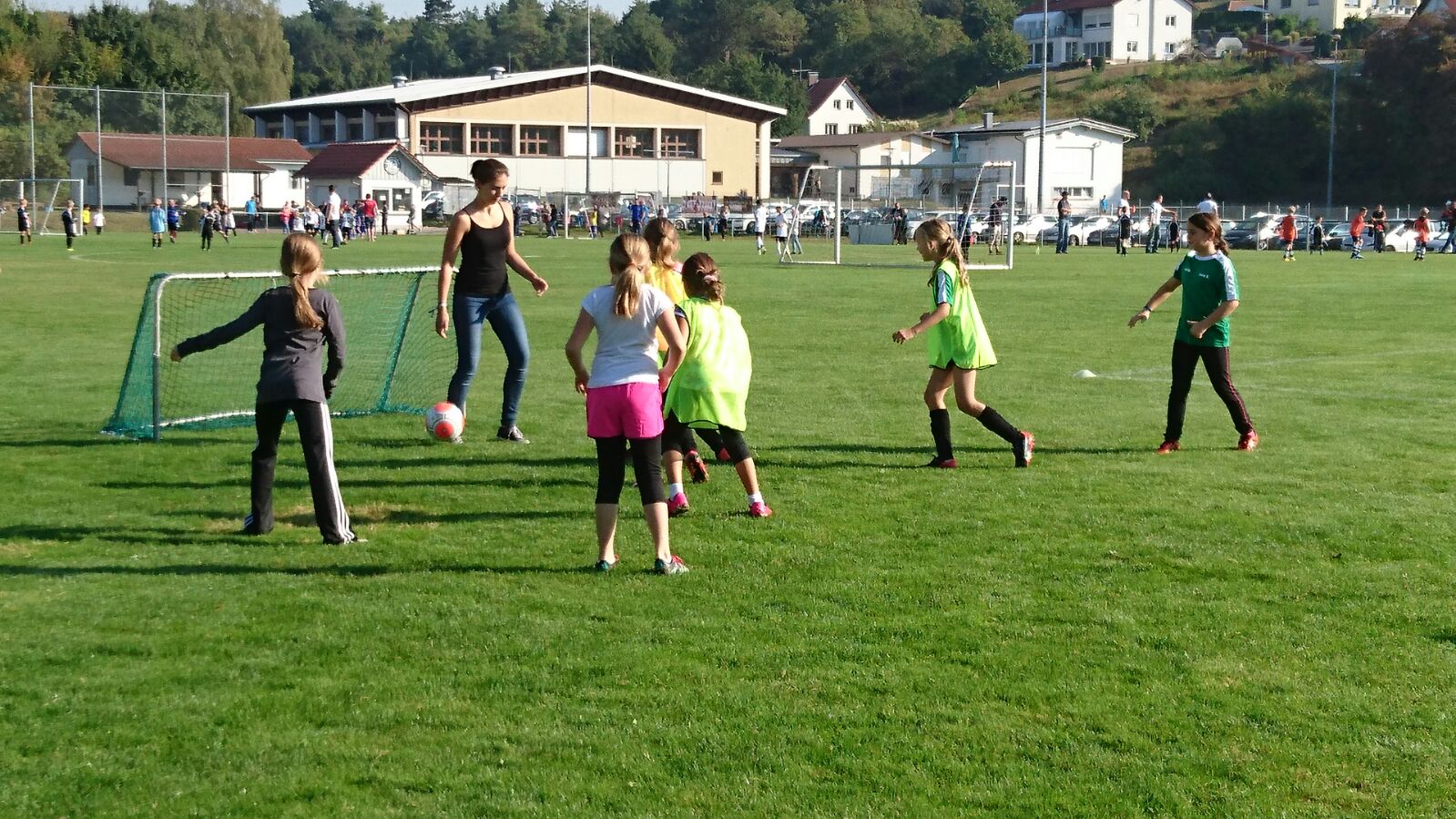 2017
Keine Prüfung
mehr möglich!!
Paulina Kern       *25.10.2001
Prüfungslehrgang Juni 2017
DFB-Junior-Coach
Co-Trainer FC Hettingen/Fußball 
F-Jugend seit 2015
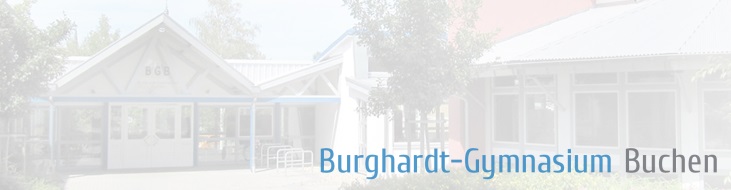 Sportprofil  
Übungsleiterausbildung
Situation
Neue Übungsleiter/innen
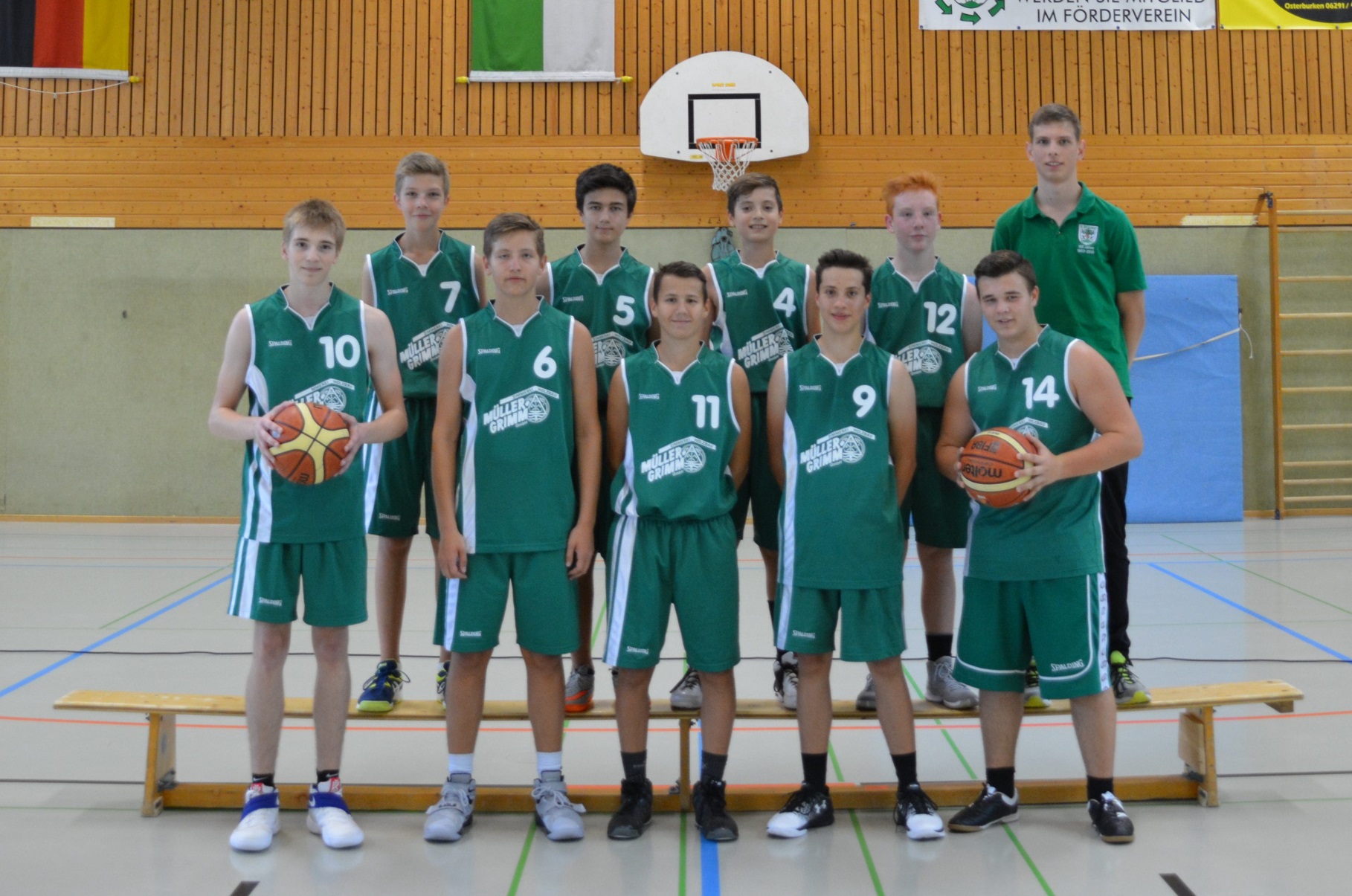 Max Linsler
*08.08.1998
Prüfungslehrgang Juni 2014
Trainer U16
TSV Buchen/Basketball 
seit 2014
FSJler beim 
TSV Buchen 
seit September 2016
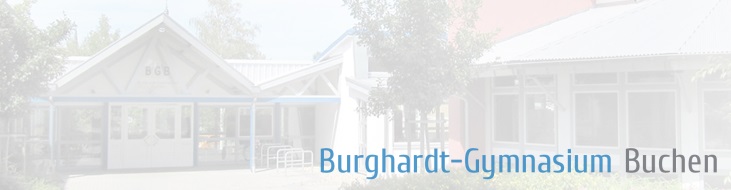 Sportprofil  
Übungsleiterausbildung
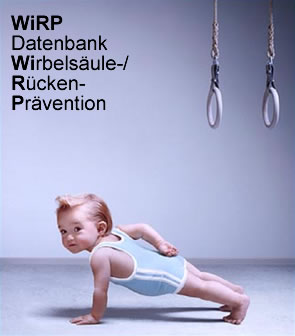 Ich danke für Ihre Aufmerksamkeit